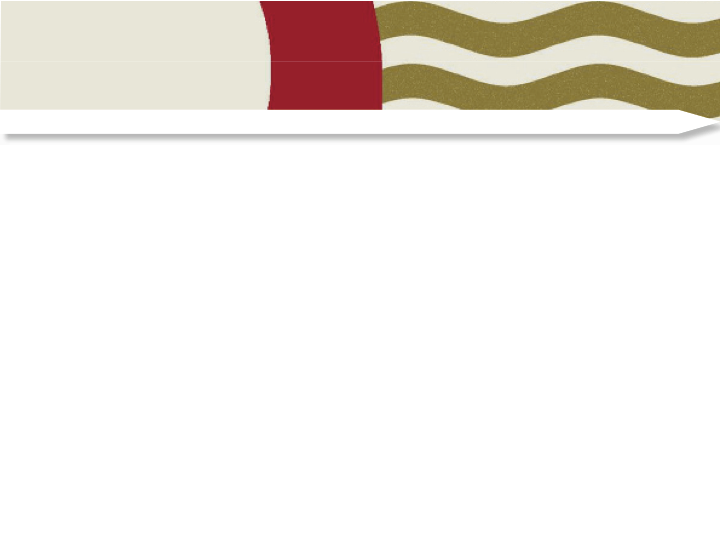 Building 
a 
Team





Donna Parton
District Administrator
Florida District of Key Club International
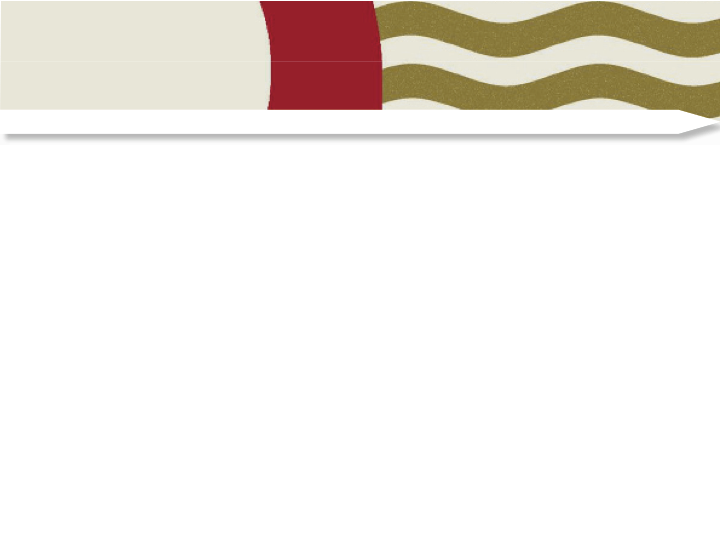 We should not only use all the brains we have,

   but all the brains we can borrow!
                            

				Woodrow Wilson
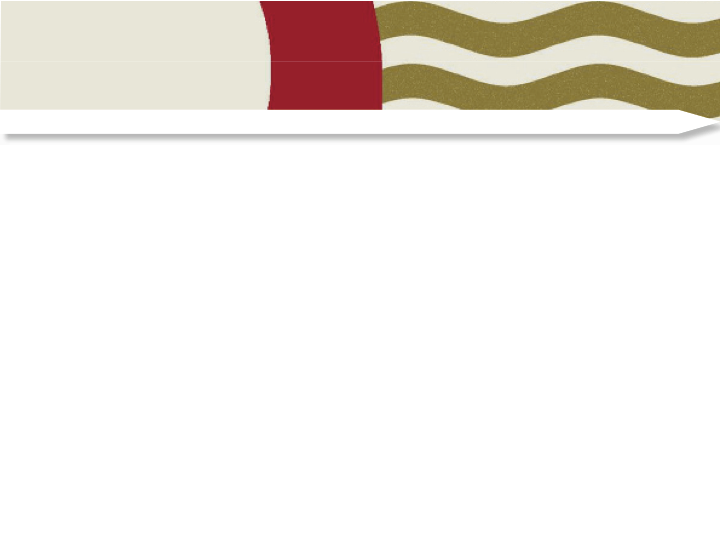 WHAT IS A TEAM?
Energetic group of people

Committed to achieving common objectives

Work together and enjoy doing so

 Produce  high  quality  results!
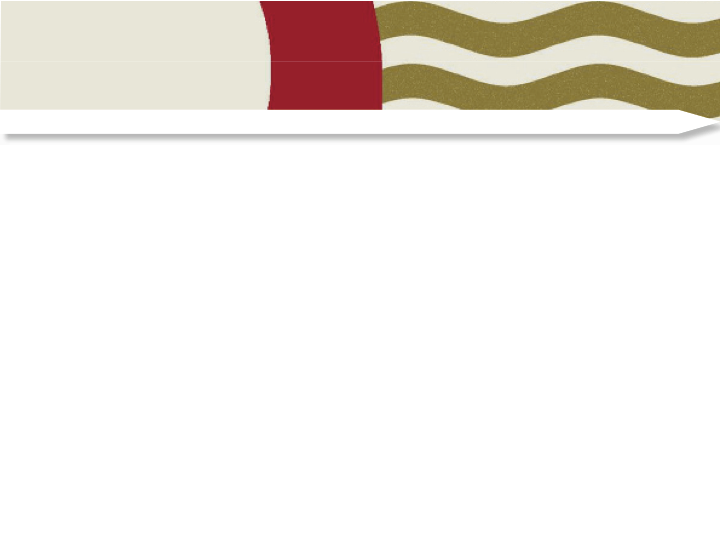 Top 10 Reasons to Build a Team
10. Teamwork makes the impossible possible.

 Shared enthusiasm energizes everyone.

When a collection of minds and hearts
      work together, great things happen.
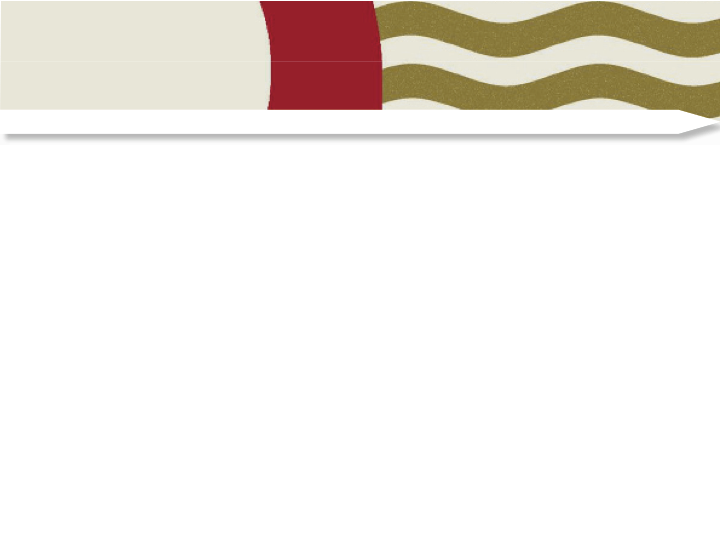 Top 10 Reasons to Build a Team
It’s good to know a helping hand is always 
     within reach.

None of us is a smart as all of us.

5. There is strength in numbers.
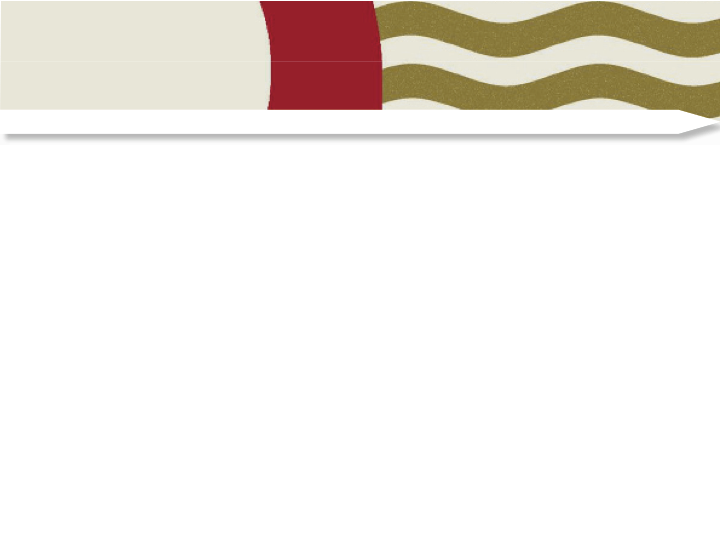 Top 10 Reasons to Build a Team
Teamwork divides the task and doubles the 
     success.

Individually we are special:

      together we are spectacular!

2.  A dynamic team is unstoppable.
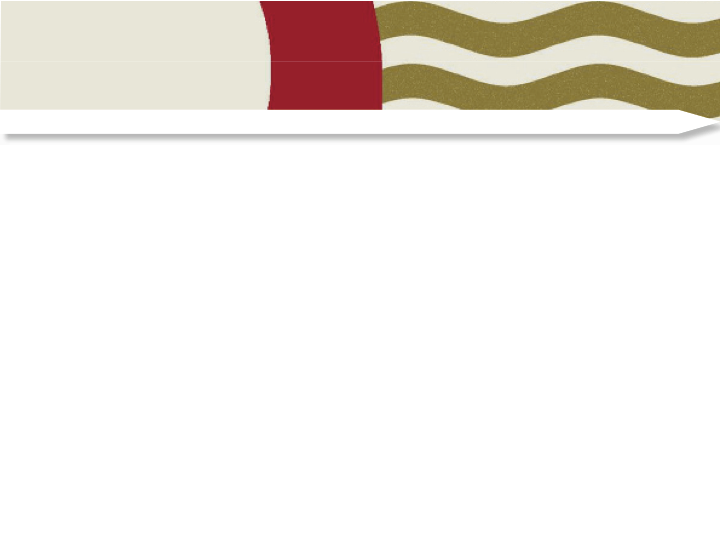 #1 Reason to Build a Team
Together
Everyone
Achieves
More
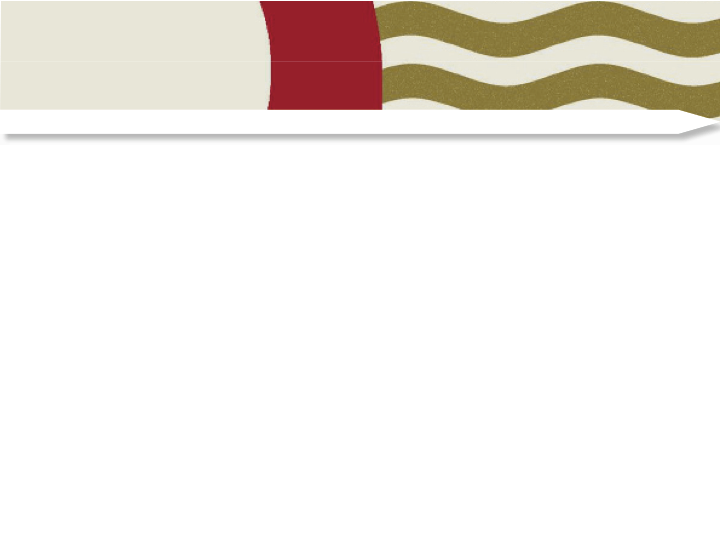 Tools
Energizers

Icebreakers

Teambuilders
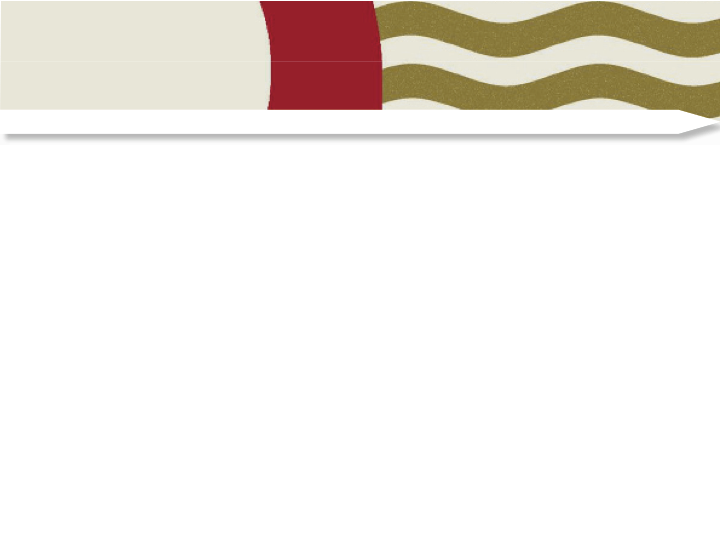 Resources
Books

Web
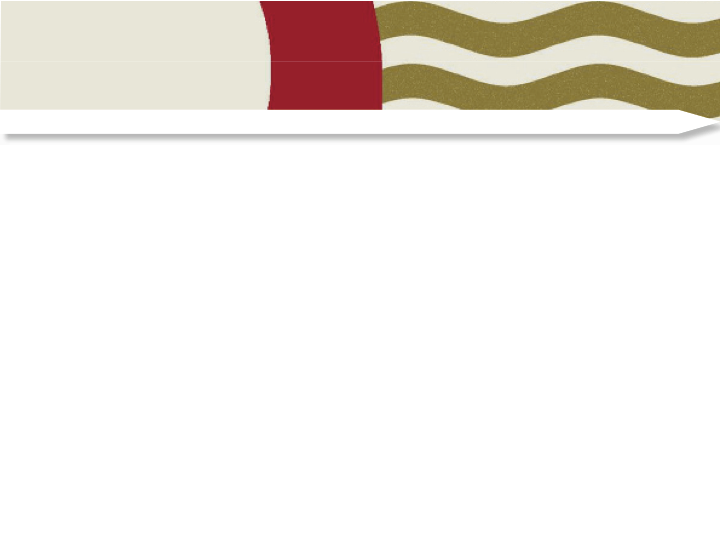 Find  your  color
Gold
I need to follow rules and respect authority
Loyal, Dependable, Prepared
I have a strong sense of what is
Right and wrong in Life
Thorough, Sensible, Punctual
I need to be useful, and to belong
Faithful, Stable, Punctual
I value home, family and tradition
Caring, Concrete, Concerned
I am a natural preserver, a parent, a helper
Green
I seek knowledge and understanding
Analytical, Global, Conceptual
I live by my own standard
Cool, Calm, Collected
I need explanations and answers
Inventive, Logical, Perfectionist
I value intelligence, insight, fairness, and justice
Abstract, Hypothetical, Investigative
I am a natural non-conformist
A visionary a problem solver
Blue
I need to feel unique and authentic
Enthusiastic, Sympathetic, Personal
I look for meaning and significance in life
Warm, Communicative, Compassionate
I need to contribute, to encourage and to care
Idealistic, Spiritual, Sincere
I value integrity and unity in relationships
I am a natural, romantic a poet, and a nurturer
Orange
I act on a moments notice
Witty, Charming, Spontaneous
Consider life as a game, here and now
Impulsive, Generous, Impactful
I need fun, variety, stimulation
And excitement
Optimistic, Eager, Bold
I value skill, resourcefulness and courage
	Physical, Immediate, Fraternal	
I am a natural troubleshooter
A performer, a Competitor
Let’s 
Work 
Together !
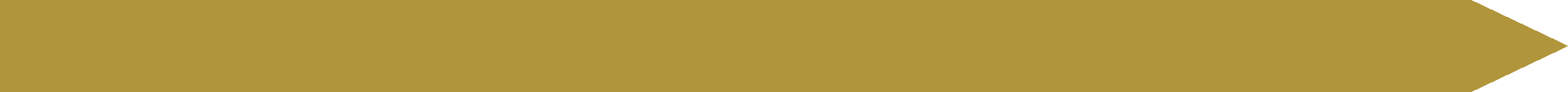 Succeeding with “Gold” friends
Remember to be on time.
Try to be extra organized and efficient.
They are generous but things to be returned.
Do what you say you will do.
Be dependable and loyal.
Respect their need for security.
Succeeding with “Green” friends
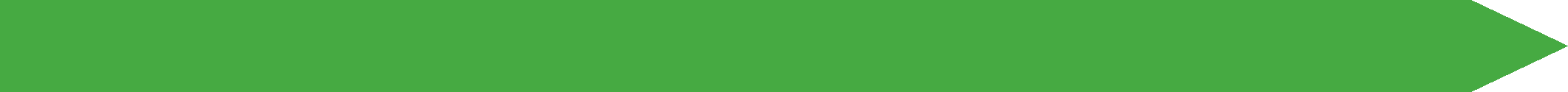 Be aware of their curiosity about life.
Give things that challenge their problem-solving abilities.
Respect their need for independence.
Know that they are caring even though they 
    may not show their feelings easily.
Respect their inventions.
Succeeding with “Blue” friends:
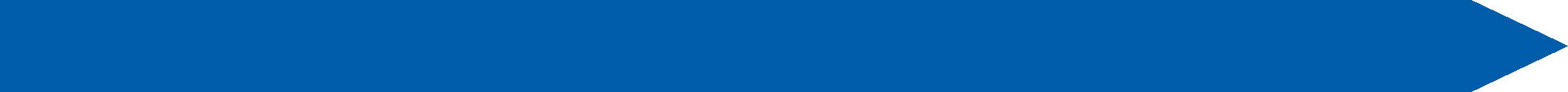 Succeeding with “Blue” friends
Spend quality time one-on-one with them.
Be aware that they wear their hearts on their sleeves.
Listen to them as they listen to you.
Be supportive.
Share your thoughts and feelings.
Praise their imagination and creativity.
Succeeding with “Orange” friends
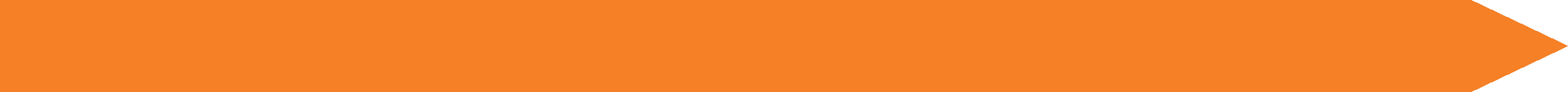 Be active with them, don't slow them down.
Be spontaneous and fun, not a heavy.
Compete in fun when appropriate.
Be adventuresome and optimistic.
Be energetic and ready to go.
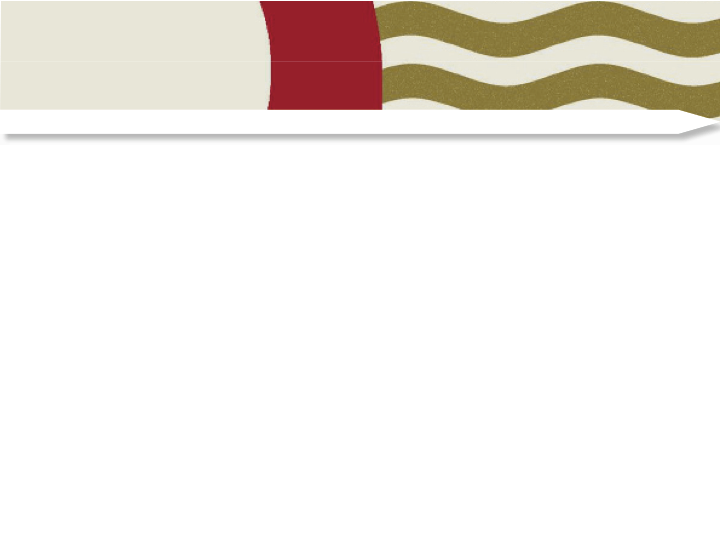 Coming together is a beginning.

Keeping together is progress.

Working together is success.

                                 Henry Ford